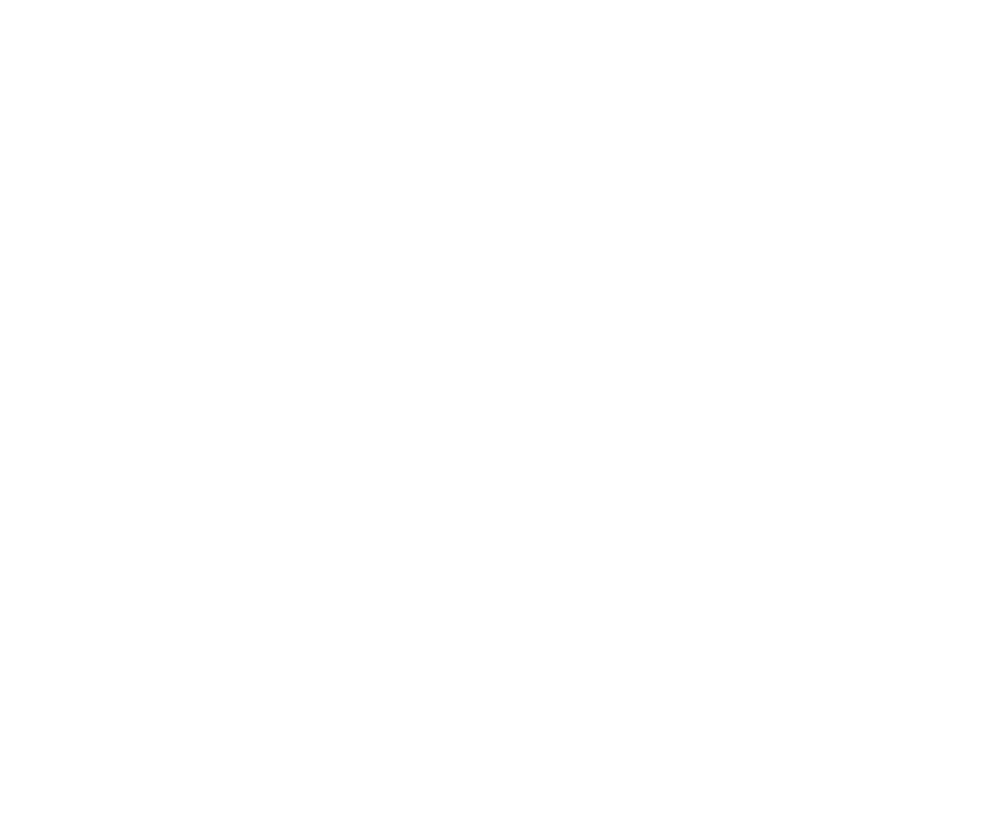 SLIDE DECK 1:Democracy
Starter activity
What words or concepts come to mind when you look at the           following images?
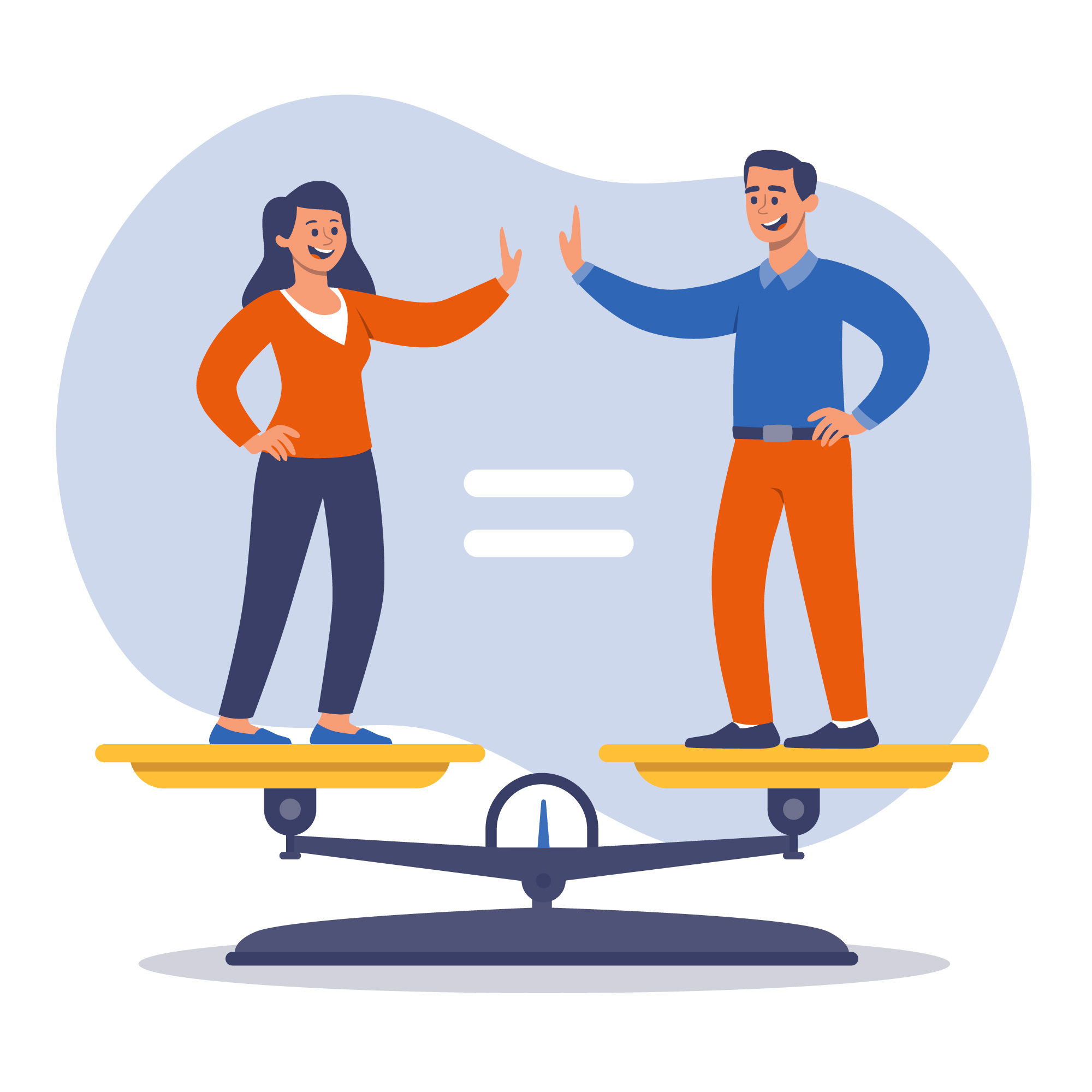 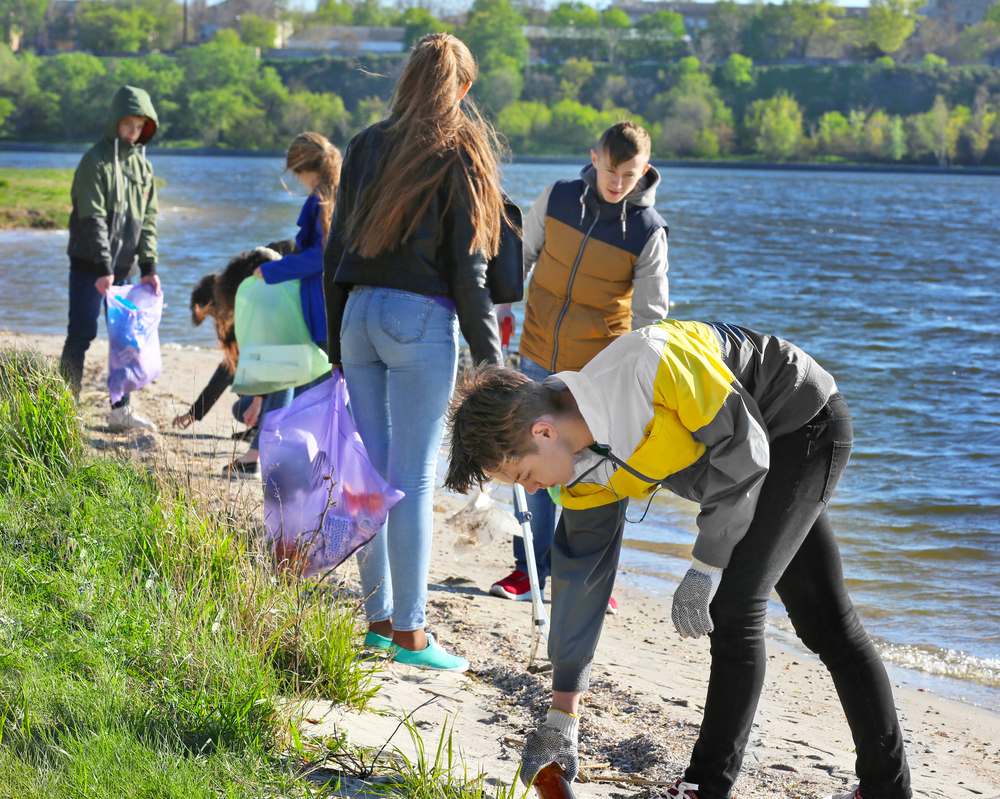 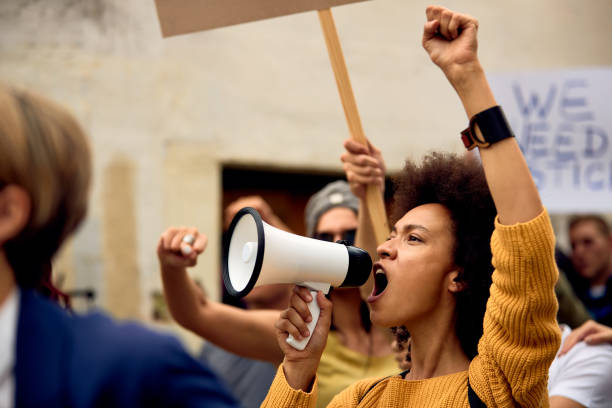 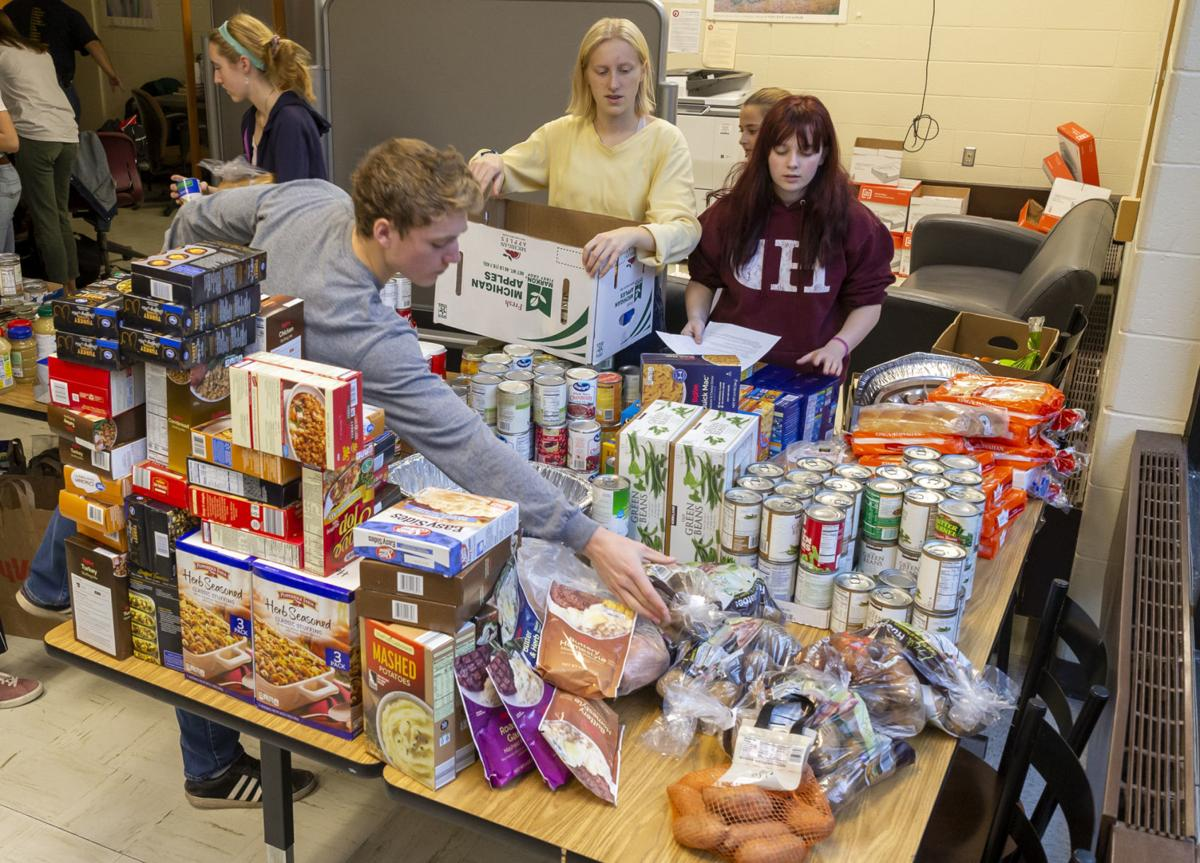 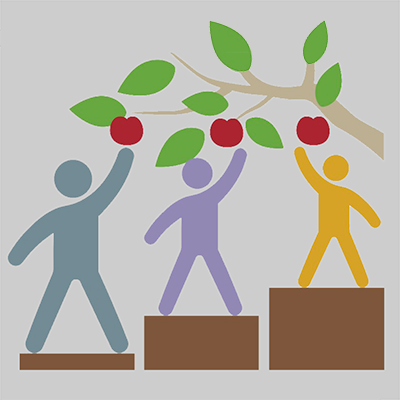 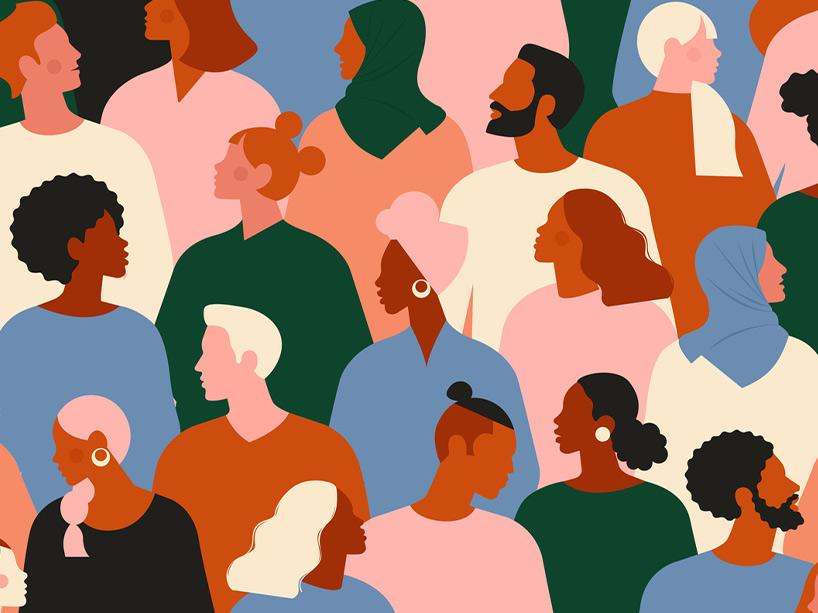 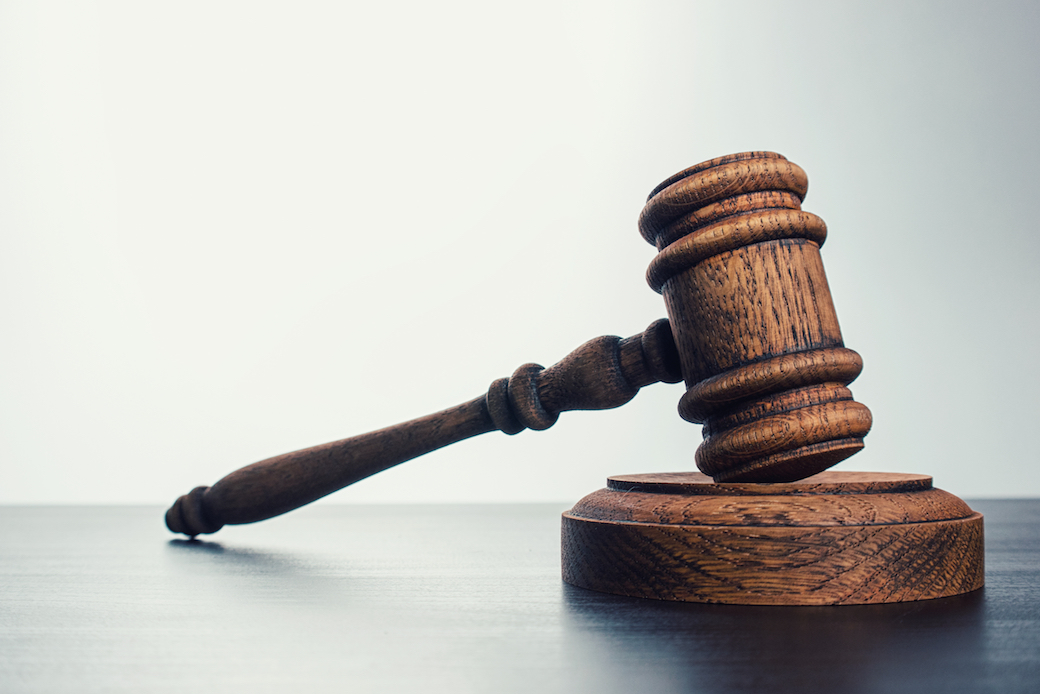 Democratic principles
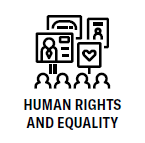 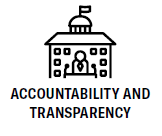 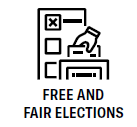 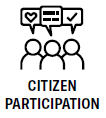 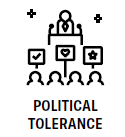 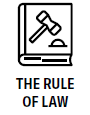 Identify the principles
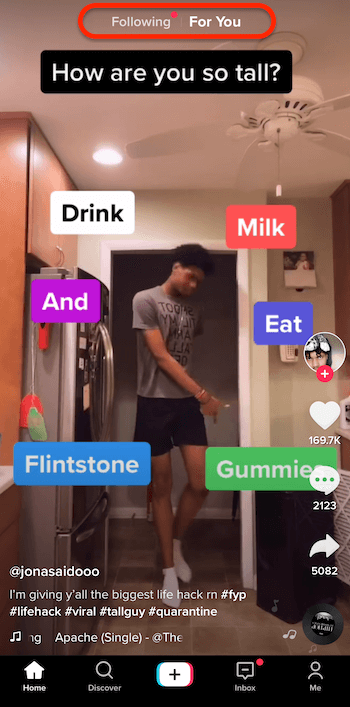 Identify the principles
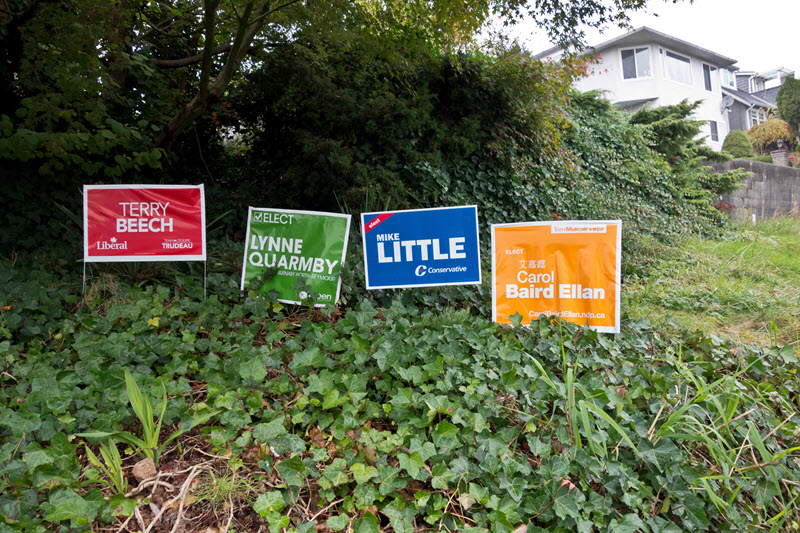 Identify the principles
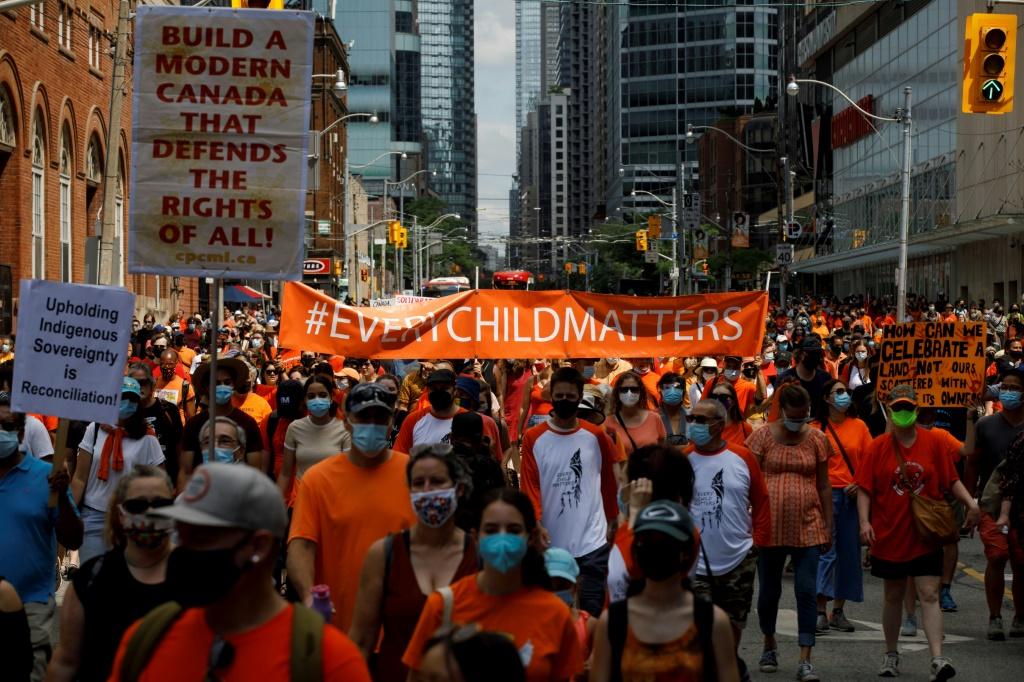 [Speaker Notes: Human rights and equality (freedom of expression), citizen participation.]
Identify the principles
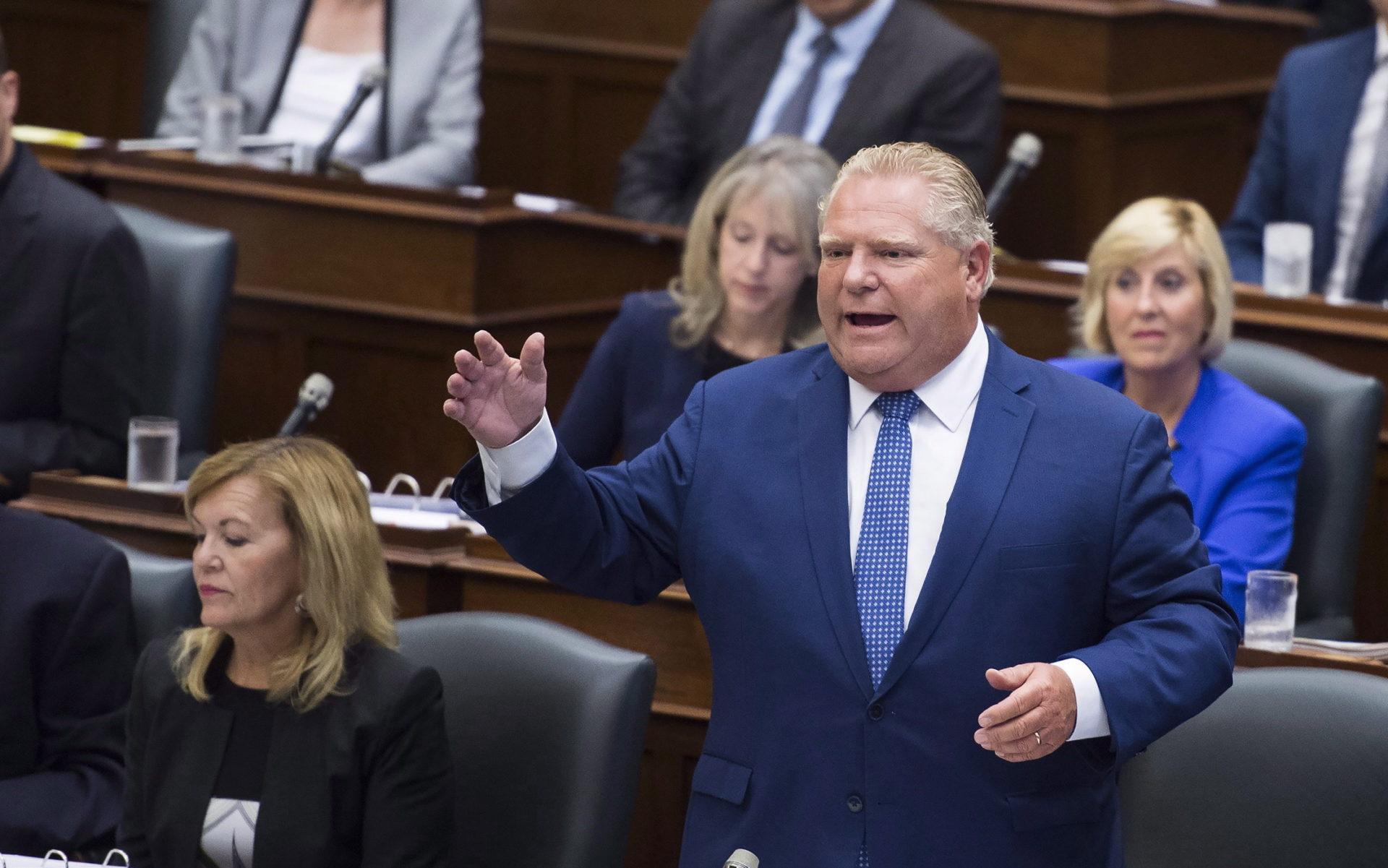 Identify the principles
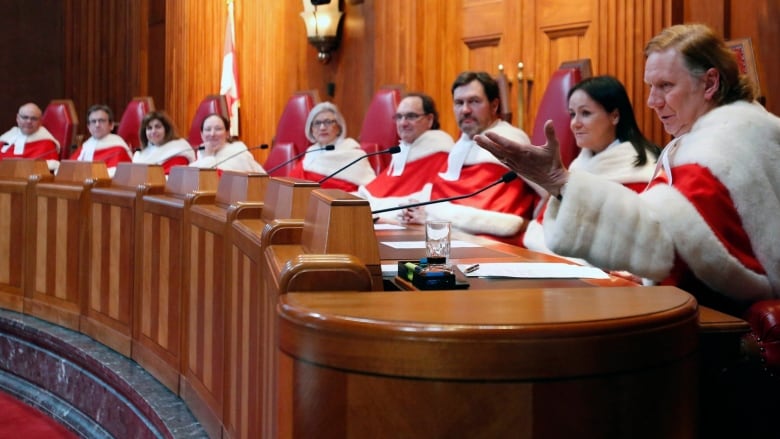 Identify the principles
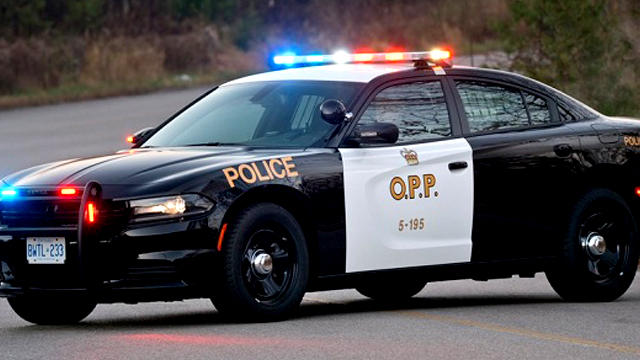 Identify the principles
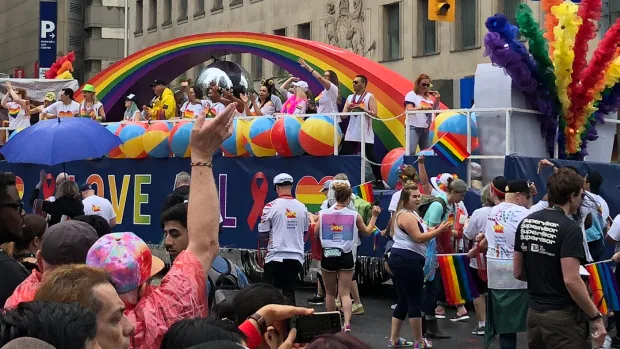 Identify the principles
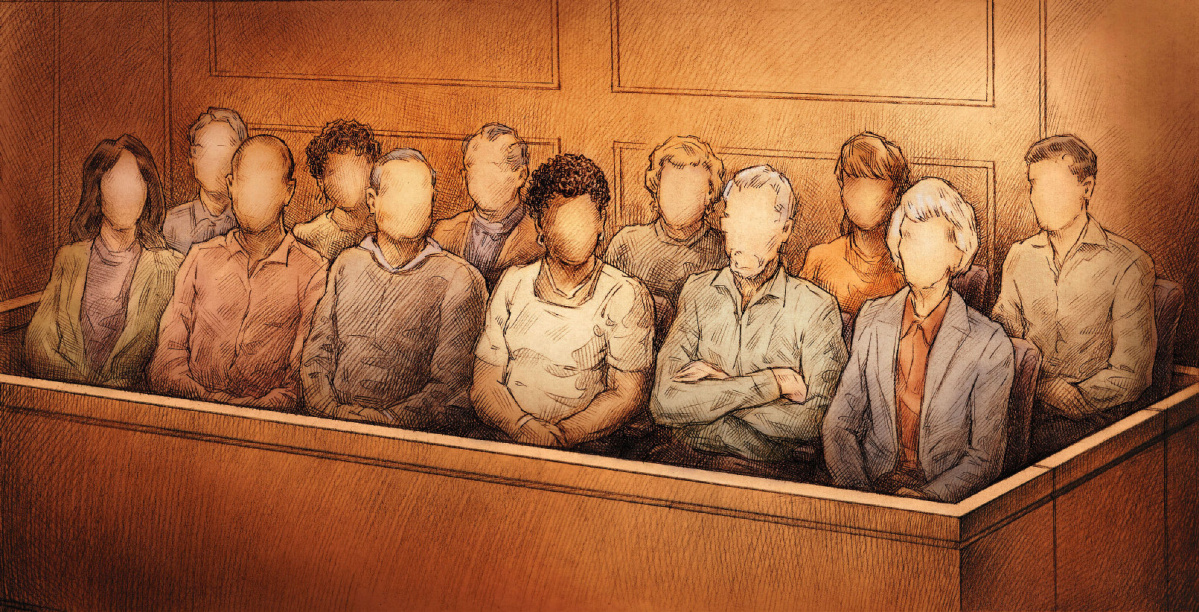 Identify the principles
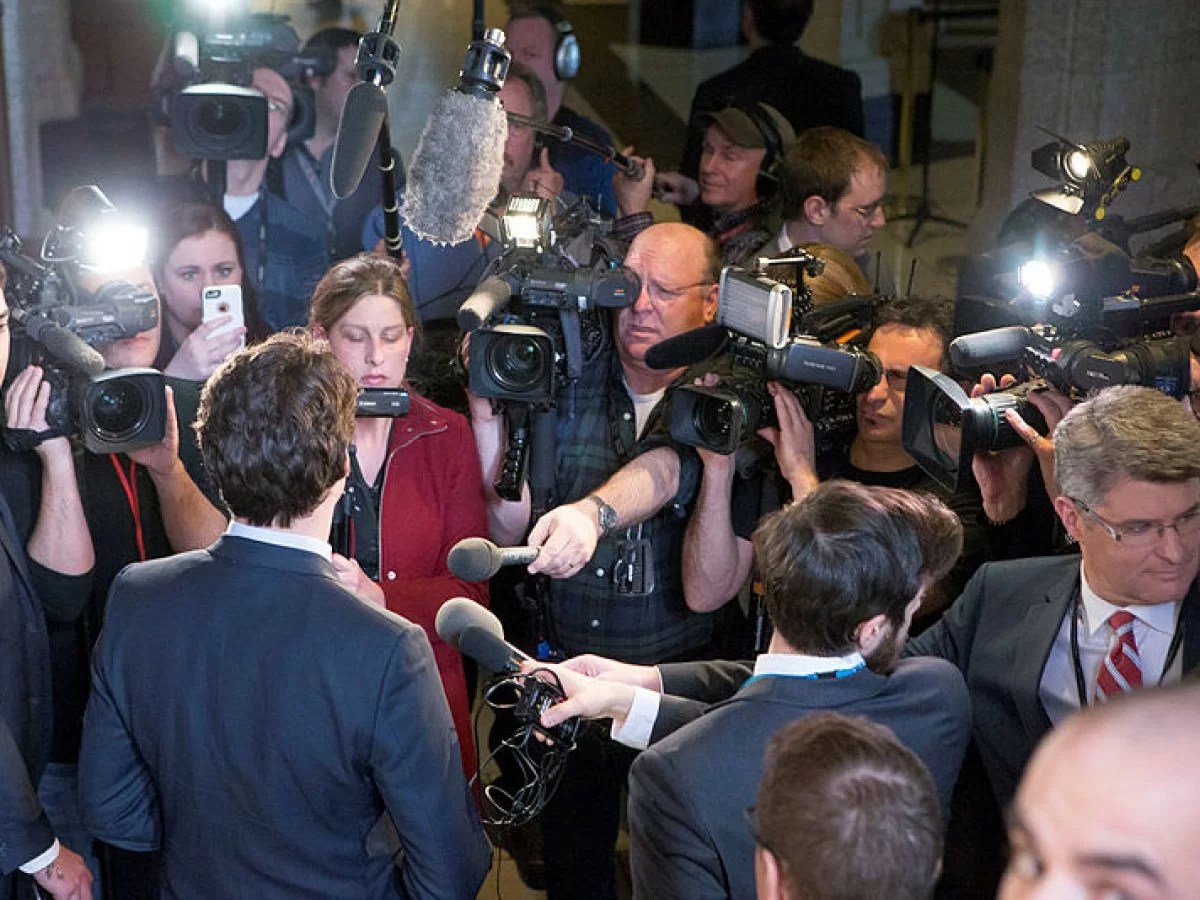 Identify the principles
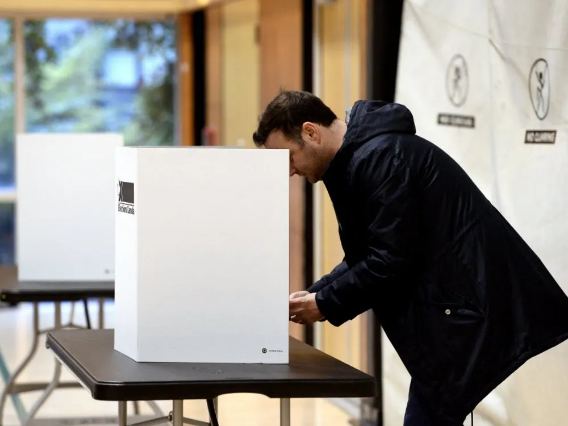 Discussion
Is it important for citizens to support and uphold these principles? What would happen if no one cared?

Do our rights come with responsibilities? For example, the right to protest comes with the responsibility to do so peacefully and without violence.
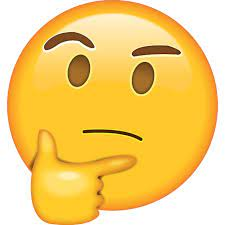